MONASTERO DI S. ANTIMOOrdine CluniacenseXI – XII  Secolo
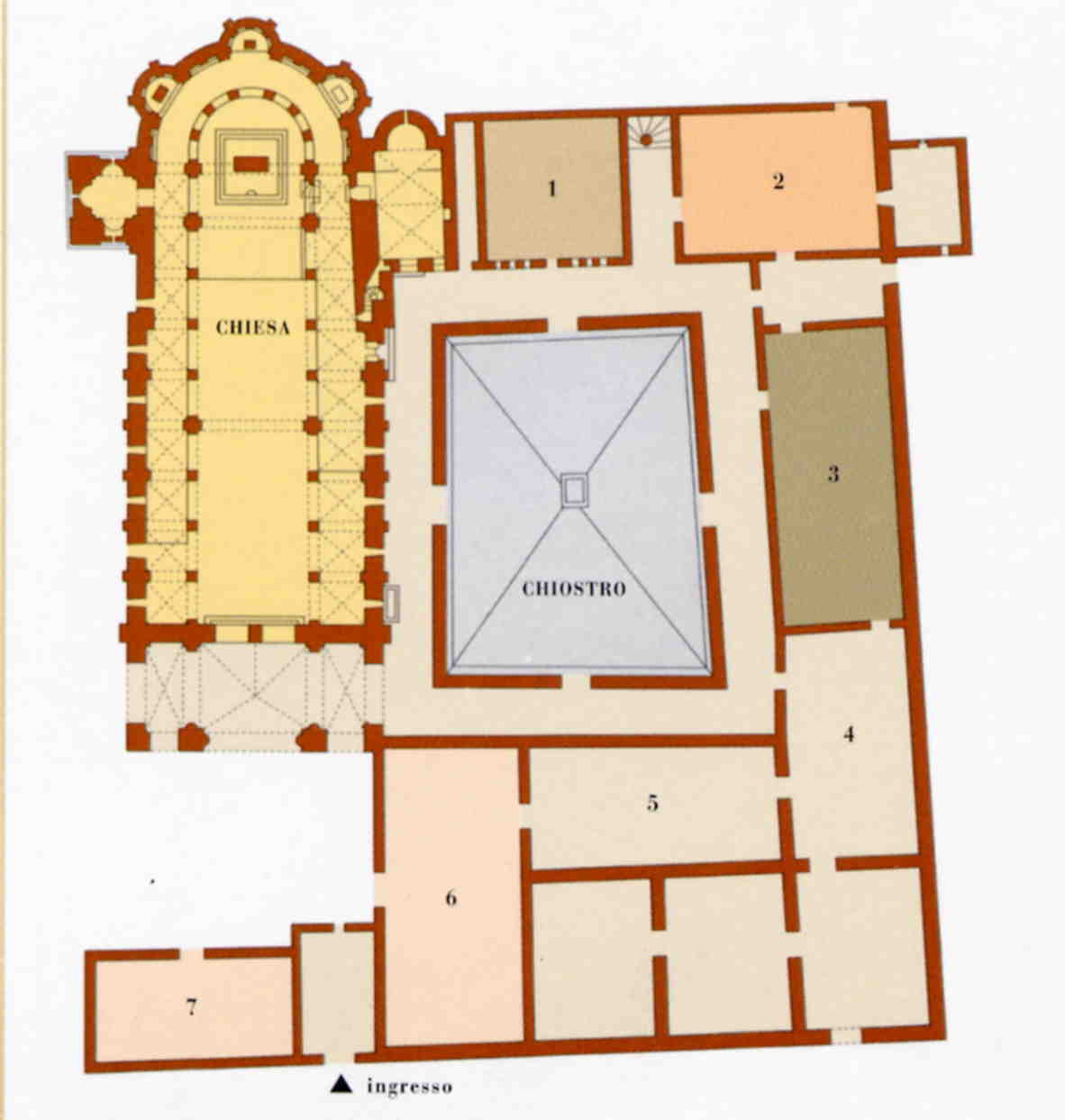 MONASTERO DI S. ANTIMOOrdine Cluniacense
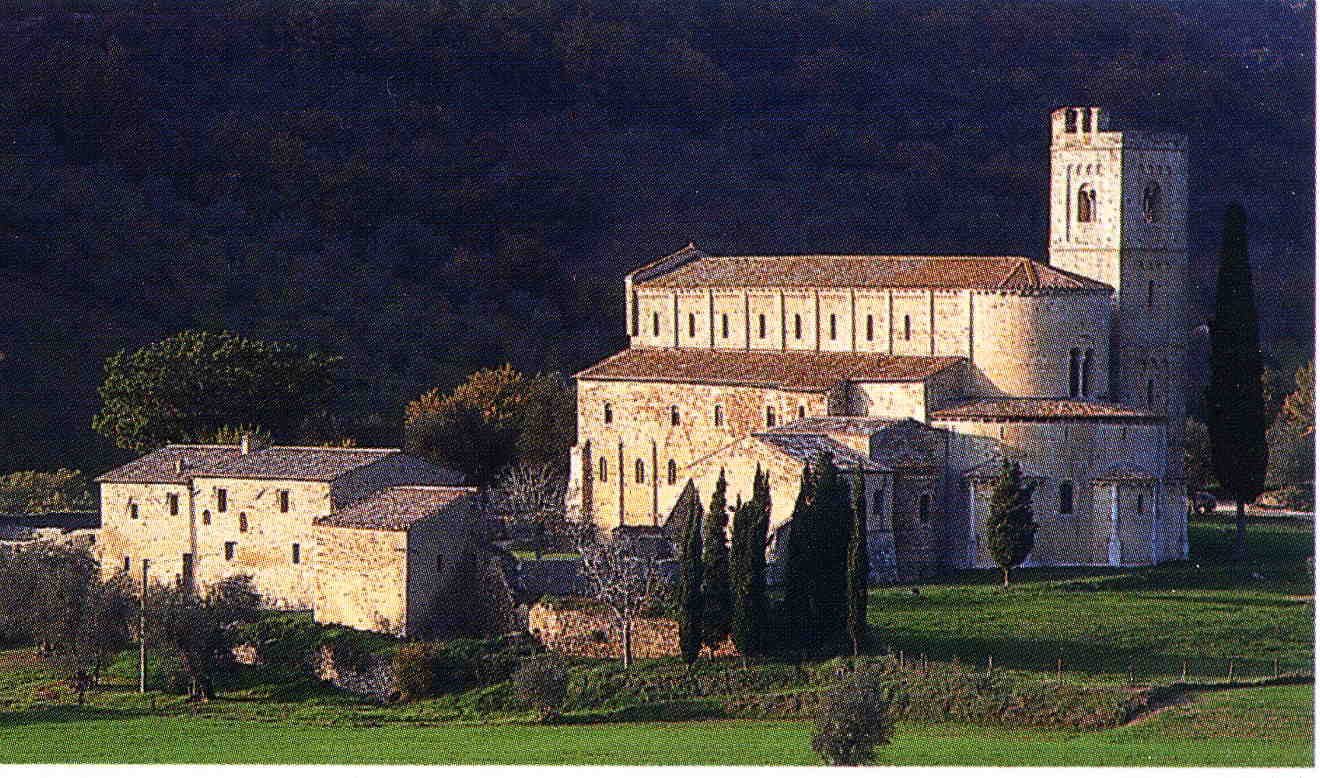 ABBAZIA DI S. GALGANO – SIENAOrdine Cistercense Sec XIII ( 1700 )1900 RestauroMonache Olivetane
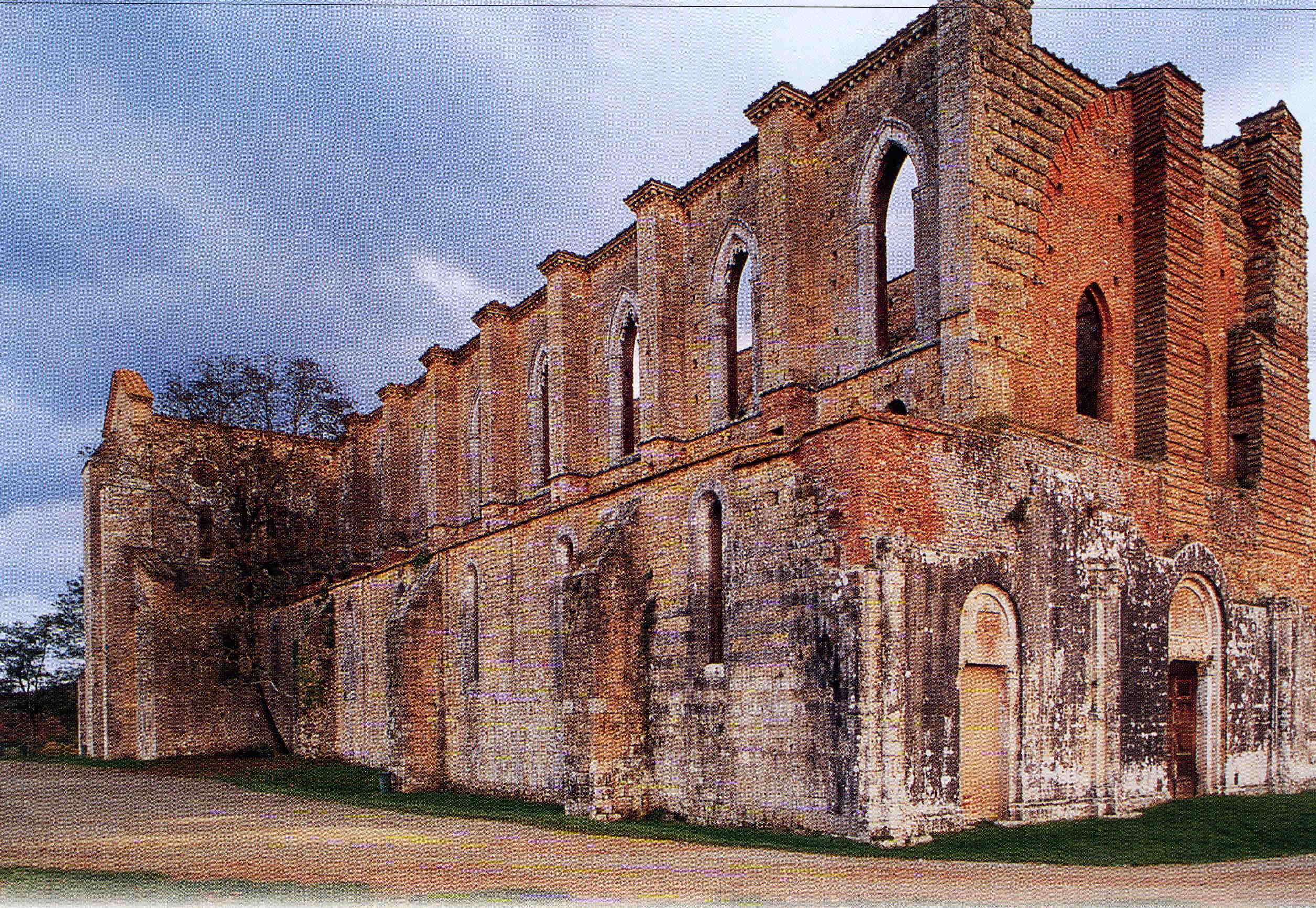 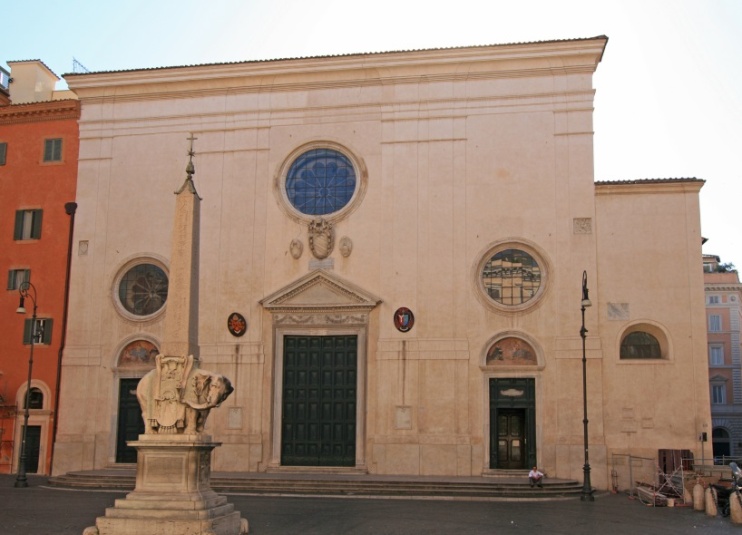 BASILICA DI S. MARIA SOPRA  MINERVA – ROMA1280 Ordine Domenicano1453 Facciata  Conte Orsini Francesco Mecenate1725 : Completamento per volere di Papa Benedetto XIIIHa titolo Cardinalizio : 1° Cardinale Titolare : Michele Ghislieri , Papa PIO V nel 1566.FACCIATA  ED INTERNO
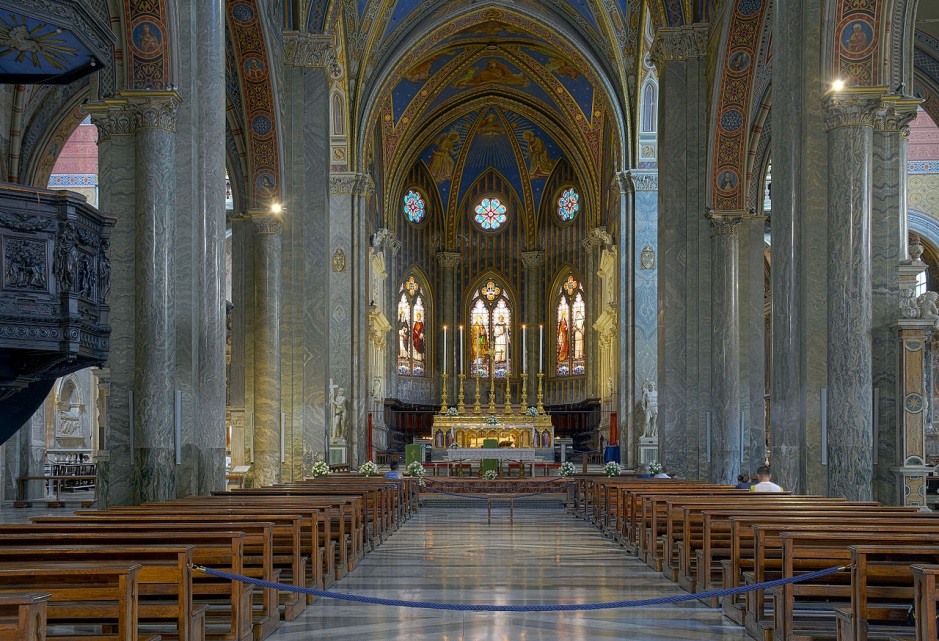 PALAZZO  PUBBLICO  DI  SIENA(1298 – 1310 )Torre ( 1325 -1348)
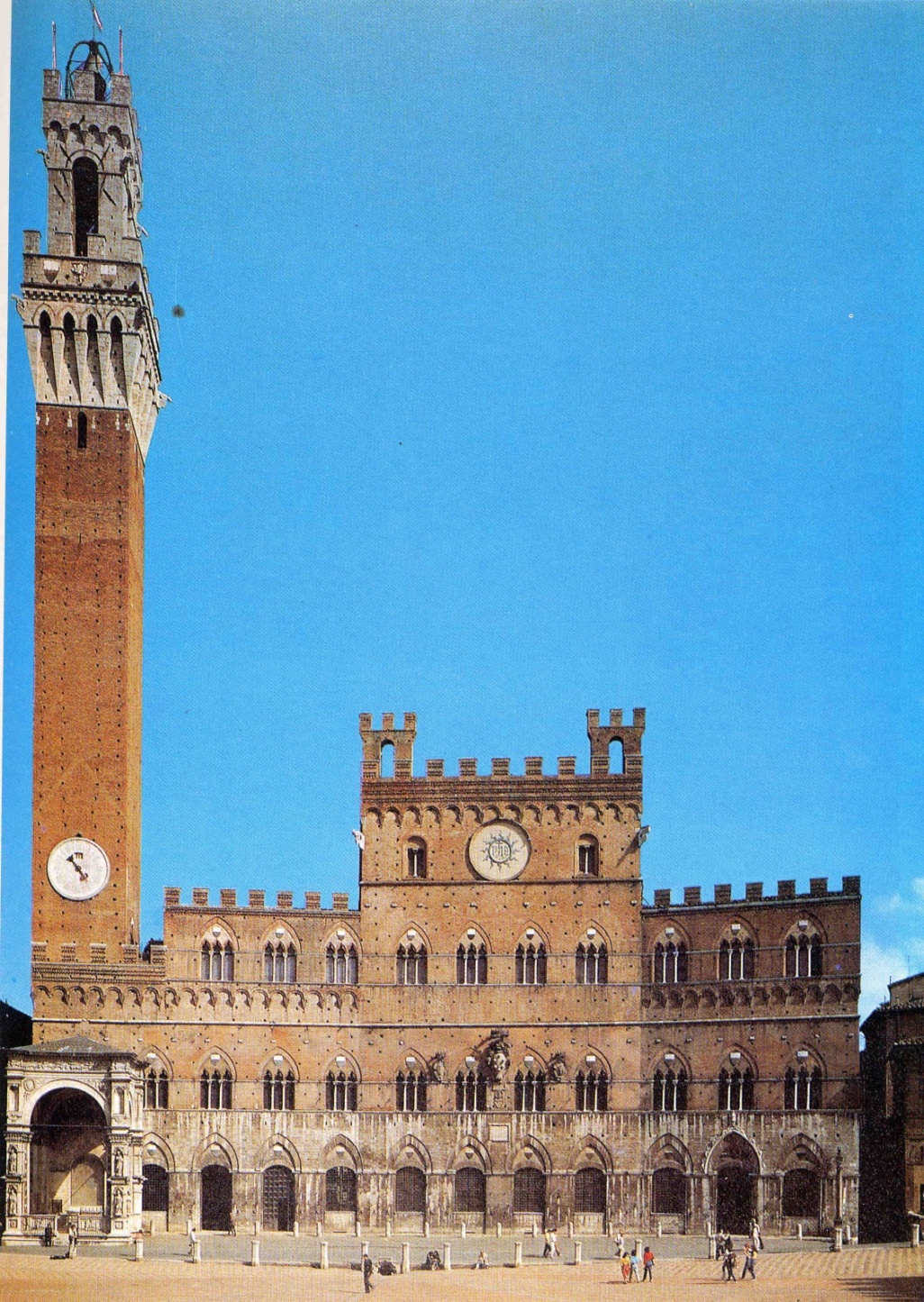 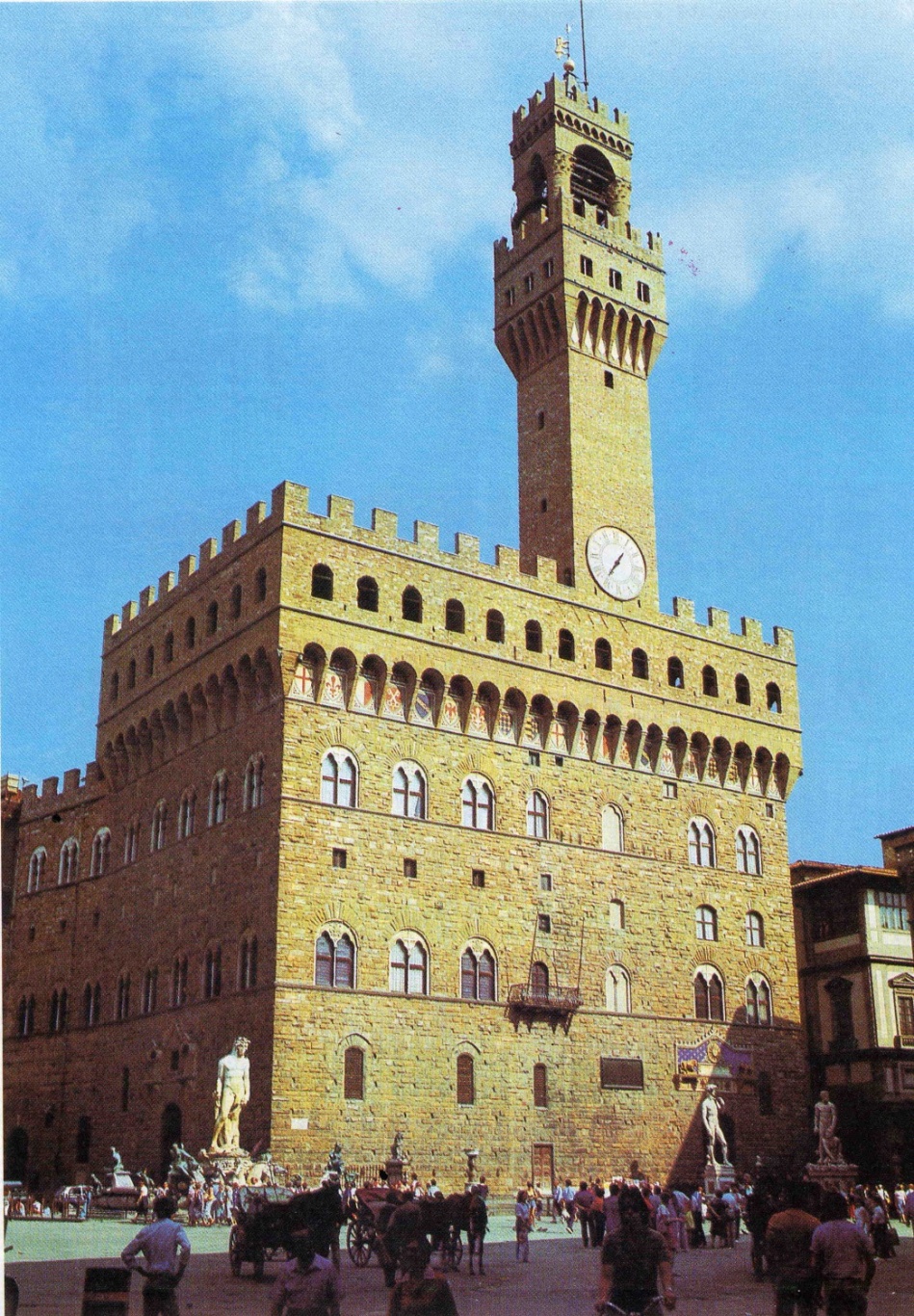 PALAZZO  DELLA SIGNORIA  ( VECCHIO ) – FIRENZE  (1298 – 1314 )Arnolfo di CambioDimora dei Granduchi di Toscana sino alla fine del ‘500 – Trasferimento Palazzo Pitti
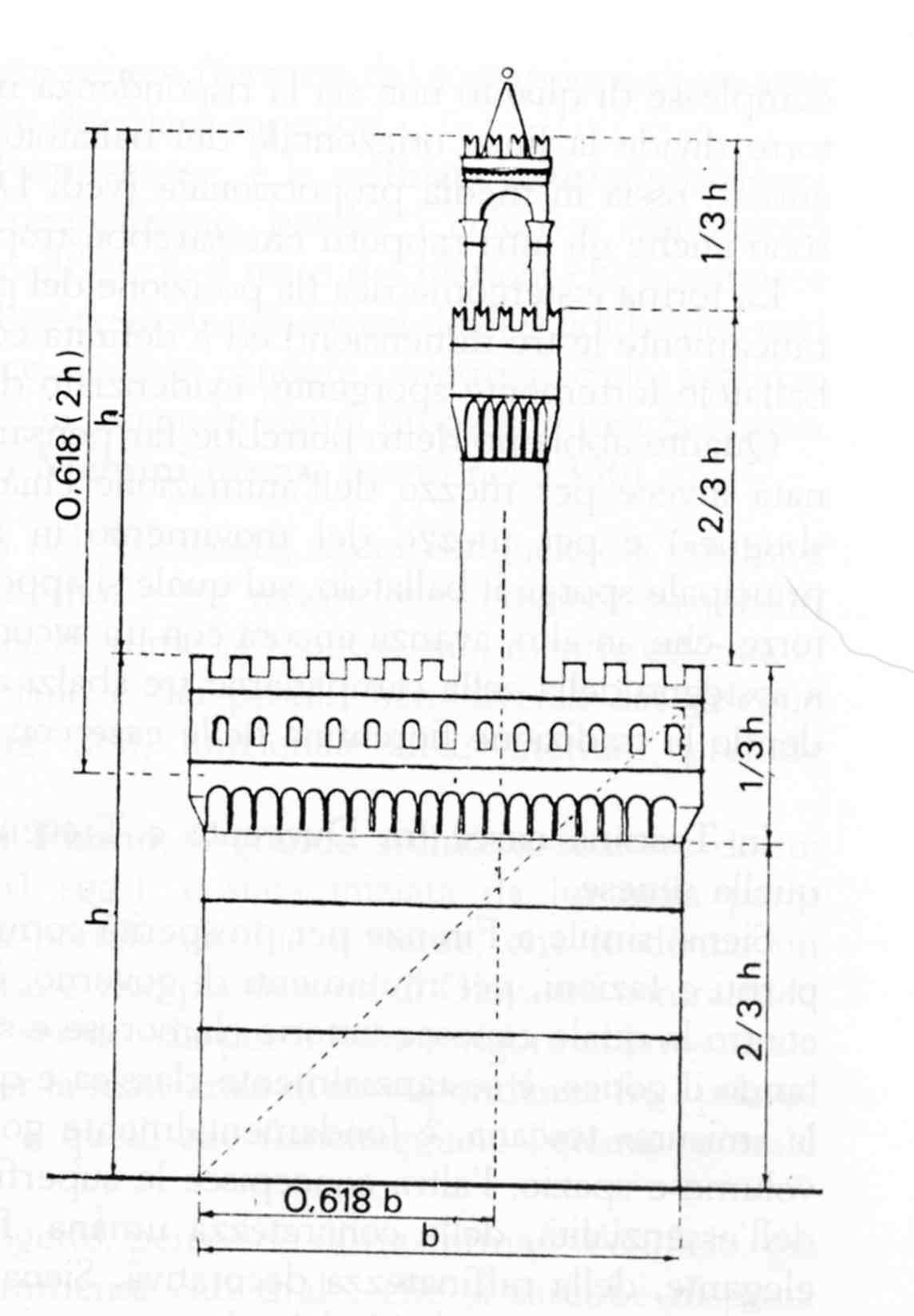 PALAZZO  DELLA SIGNORIA  ( VECCHIO) – FIRENZE  (1298 – 1314 )Arnolfo di CambioCollocazione in sezione aurea della Torre rispetto alla larghezza del palazzo e del corpo principale del palazzo rispetto all’altezza totale.
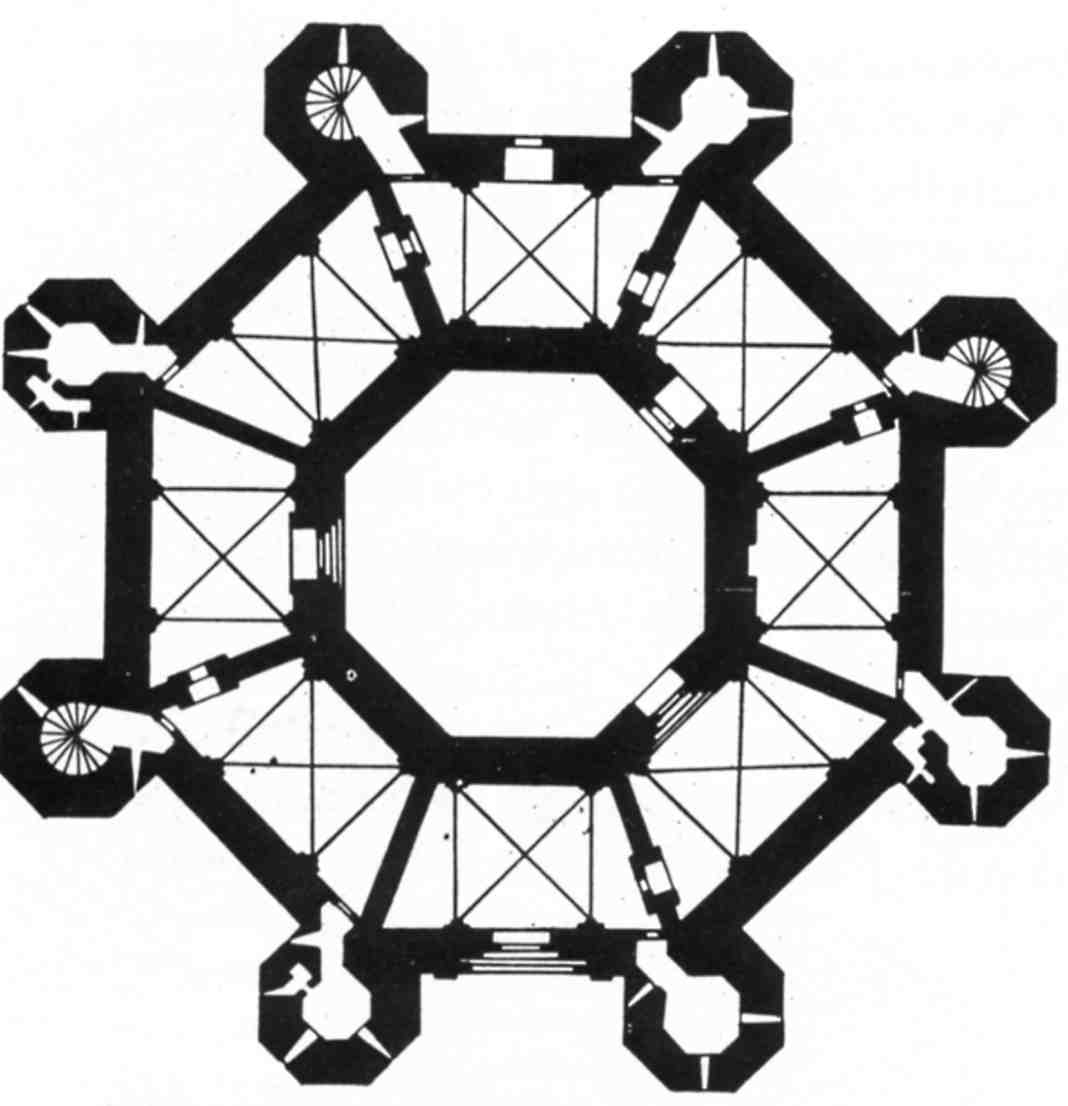 CASTEL  DEL MONTE  - ANDRIA (BARI) (1240-1250 )Le misure e le proporzioni sono  calcolate in «sezione aurea «  e in relazione alle ombre del sole determinate al suo ingresso nei vari segni zodiacali.Federico II  (1194-1250)